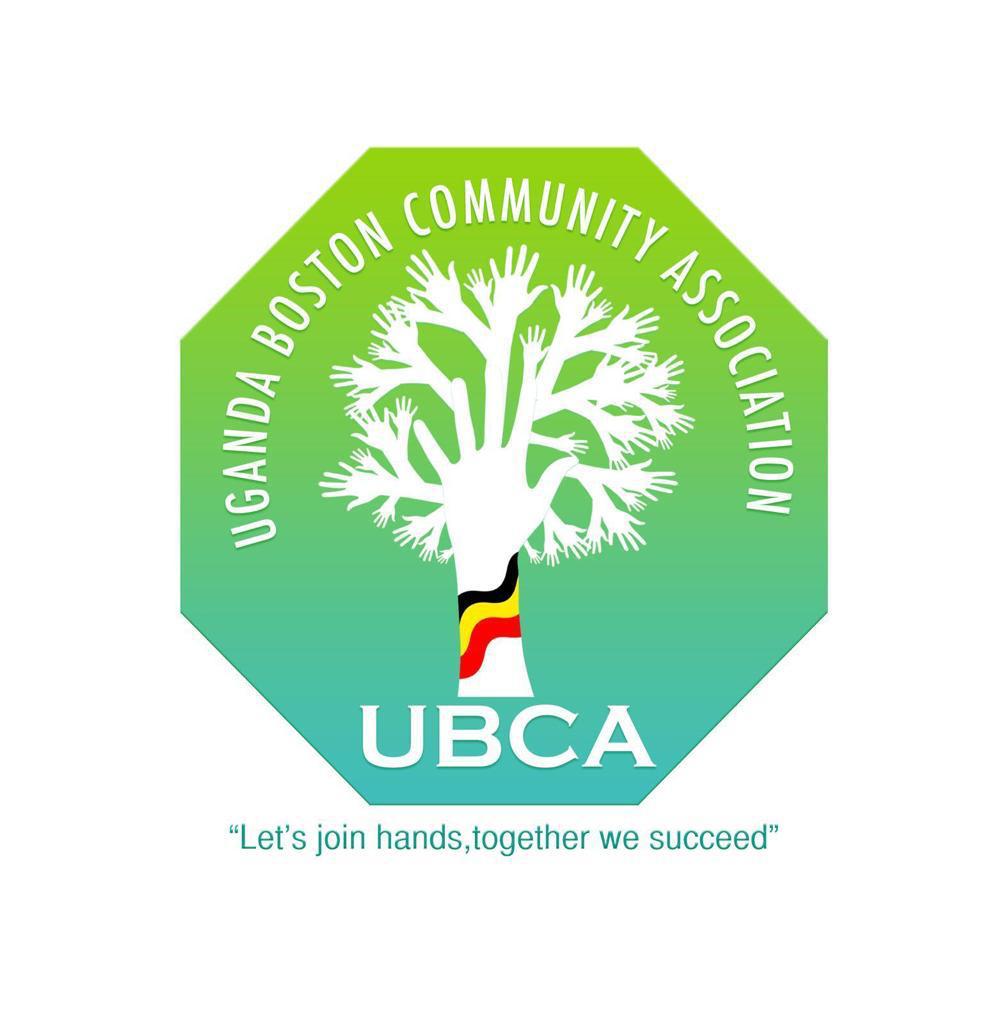 UBCA EXECUTIVE REPORT 2020
Presented By:
REPORT CONTENTS
CHAIRMAN’S REPORT 

TREASURER’S REPORT
 
EDUCATION DEPARTMENT REPORT 

WOMEN AFFAIR’S REPORT
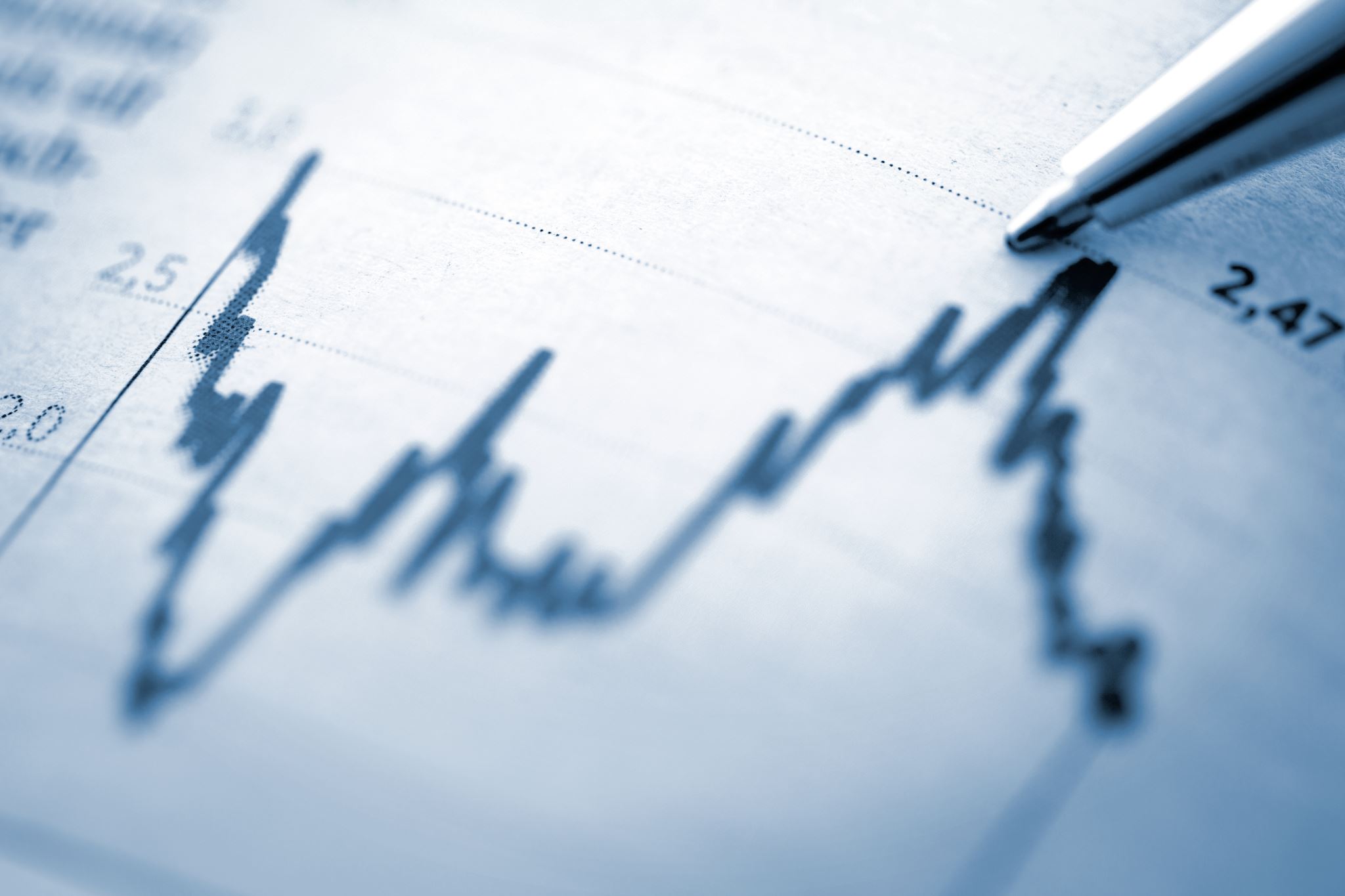 CHAIRMAN’S REPORT
BY : GEOFFREY NSEREKO ( SIMPLE )
THE YEAR 2020
UBCA 2020 CALENDER
FEBRAURY- Education day

 March -  Women’s Day

May -Immigration Day 
/  Health Day 
Boston Day 
August – Annual General Meeting
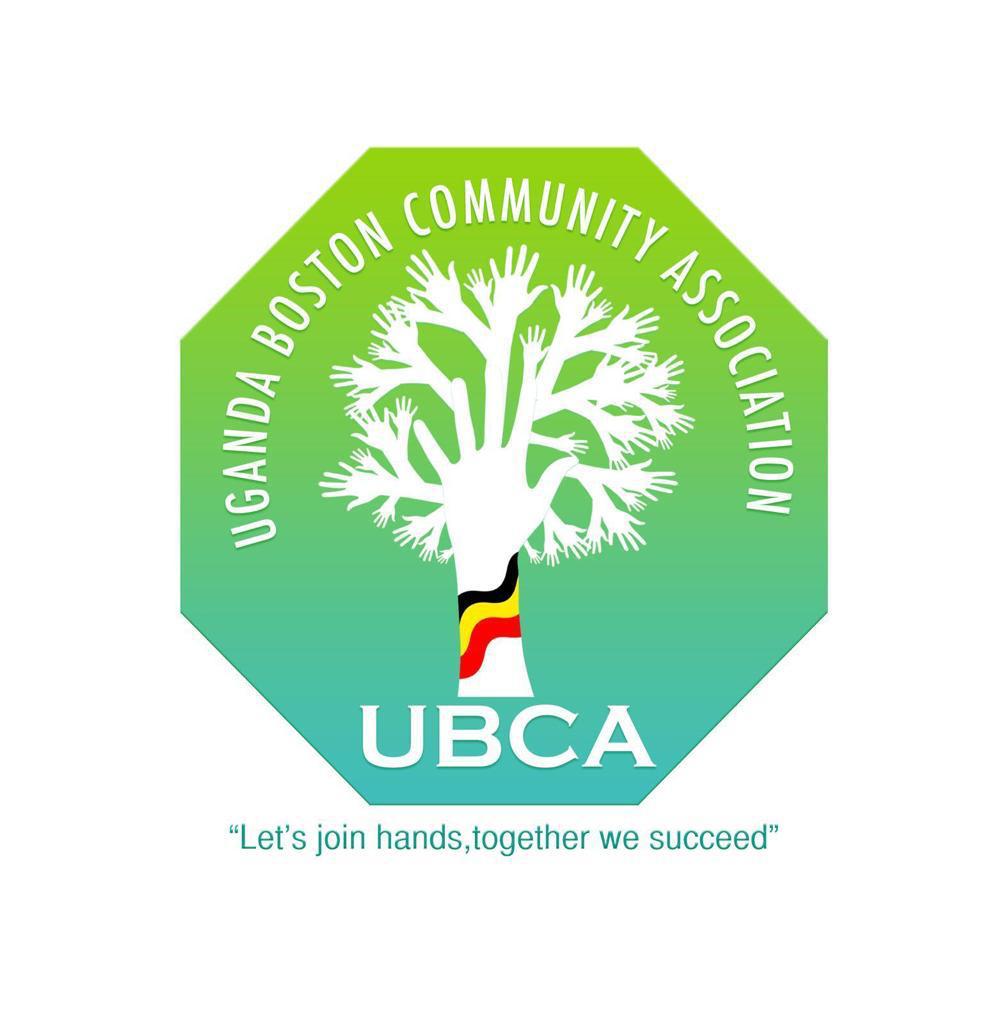 UBCA Education Day 2020
UBCA organized  the education forum
 Discussed  Homework support for our children
Career Guidance 
Drug abuse  by our  kids 
Adult Education
Both Parents and children attended
INTERNATIONAL  Women’s DAY Celebrations
Awarding of outstanding women in our community 
Women shared experiences
Men entertained , prepared and served lunch
Community sponsored the function
Businesses in our community offered services at a little pay or for free 
 and more……….
THE COVID-19 PANDEMIC
Community was impacted a great deal 
Many  lost jobs others  had reduced working  hours 
 Schools closure impacted a lot of working parents 
Many  struggled with  food, Rent , and home cleaning  supplies 
 PPE were  in scarce 
Many  depressed and stressed with the unknown 
We lost many Community Members to COVID-19
UBCA COMMUNITY COVID-19 COMMUNICATION
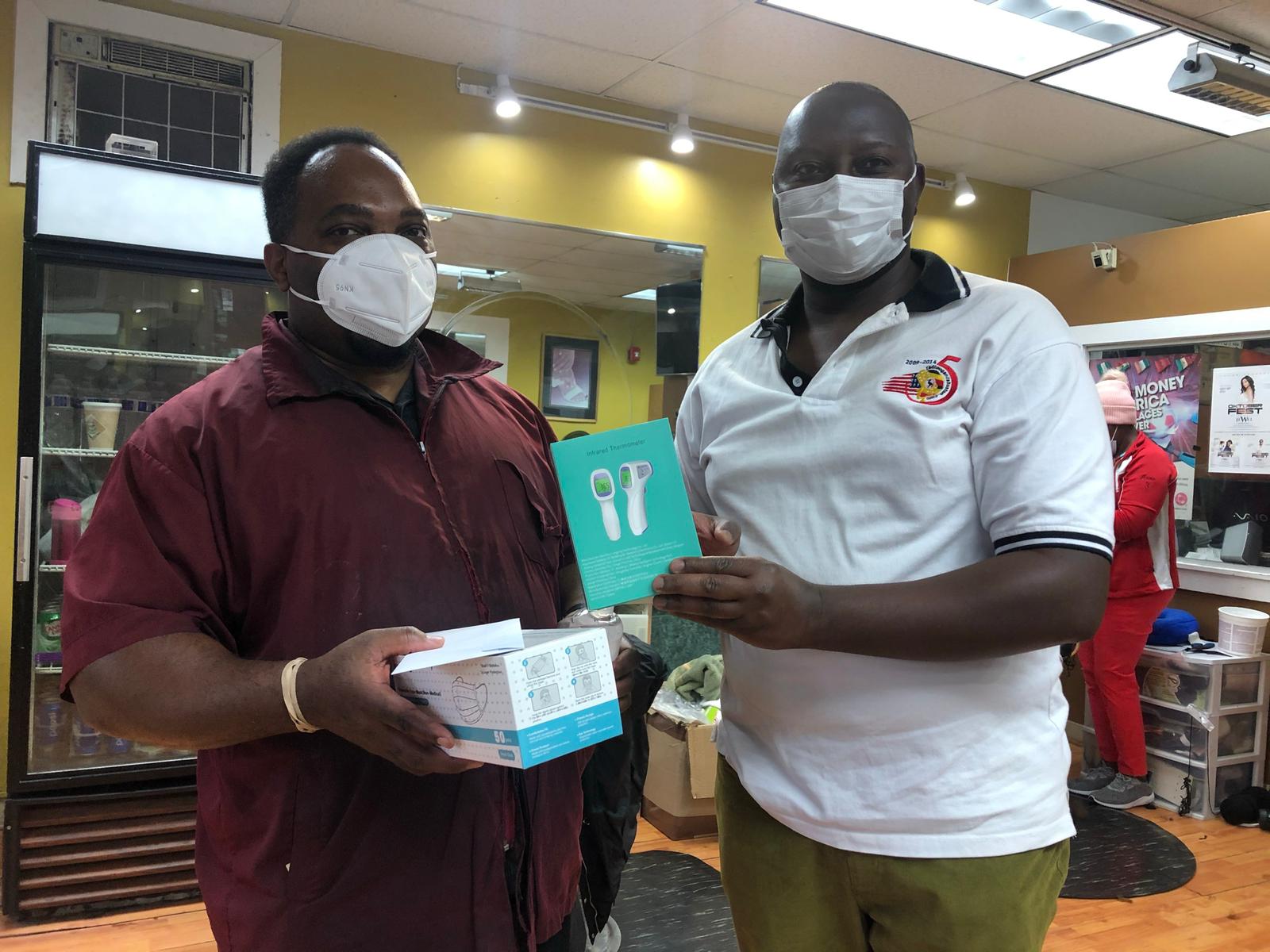 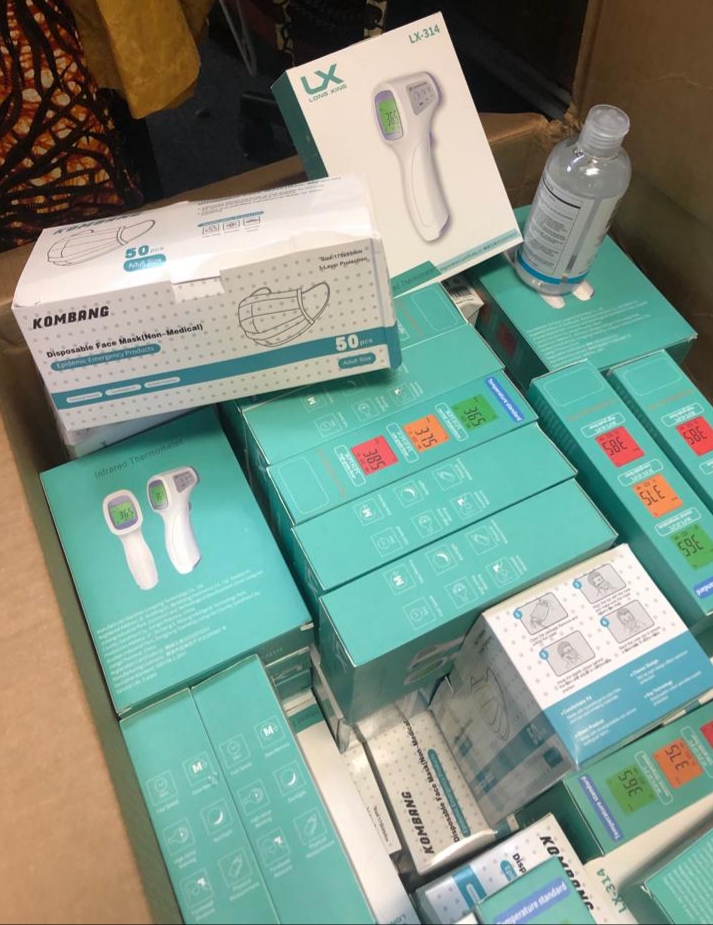 UBCA WELLNESS PACKAGES
A non-contact Thermometer (Temperature Gun)

1 box of surgical masks

 I bottle of hand sanitizer.
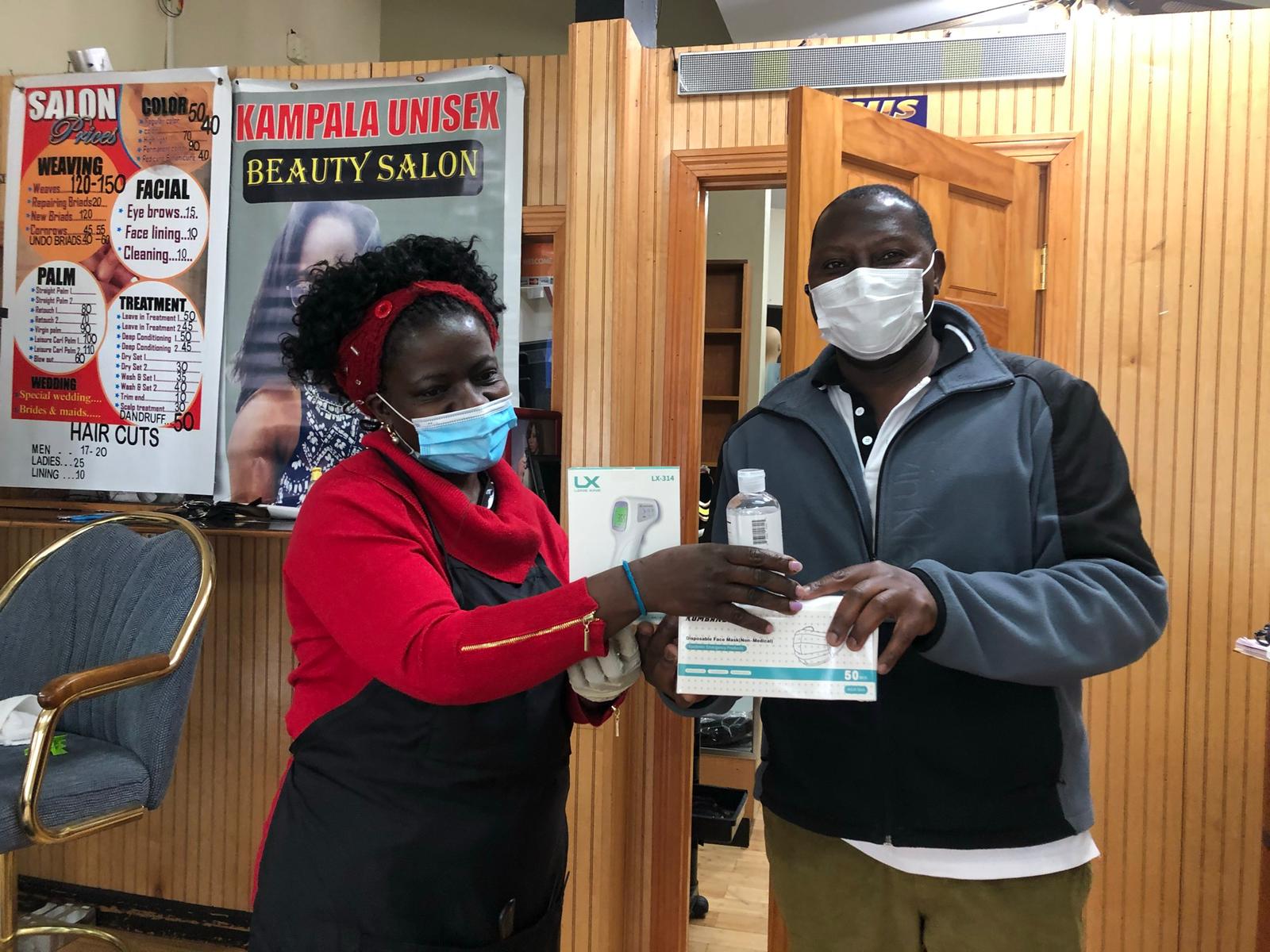 UBCA WELLNES PACKAGES RECIPIENTS
More to Receive or Pick up …….
UBCA MEMBERSHIP
UBCA 2020 SUCCESSES
Much as 2020 was a very stressful year, UBCA managed to register some success in different things.
EDUCATION FORUM
INTERNATIONAL WOMEN’S DAY
UBCA organized a successful Education forum which was attended by both Parents and Children. 
The turn up was not great that day , we had lost a community member .
Those who attended benefited a lot. 
Thanks to  Africano for the  organization and collaboration
UBCA  also managed to organize a successful women’s day on March 8th.
Attended to over capacity of the Hall .we were almost kicked out of the Hall because of we exceeded the capacity
Community members  sponsored the function
UBCA 2020 SUCCESSES Cont.
EDUCATION FORUM
International Women's Day
UBCA organized a successful Education forum which was attended by both Parents and Children. 

The turn up was not great that day , we had lost a community member .
Those who attended benefited a lot. 
Thanks to  Africano for the  organization and collaboration
UBCA  also managed to organize a successful women’s day on March 8th.

Attended to over capacity of the Hall .we were almost kicked out of the Hall because of we exceeded the capacity

Community members  sponsored the function
DONATIONS & GRANTS TO UBCA
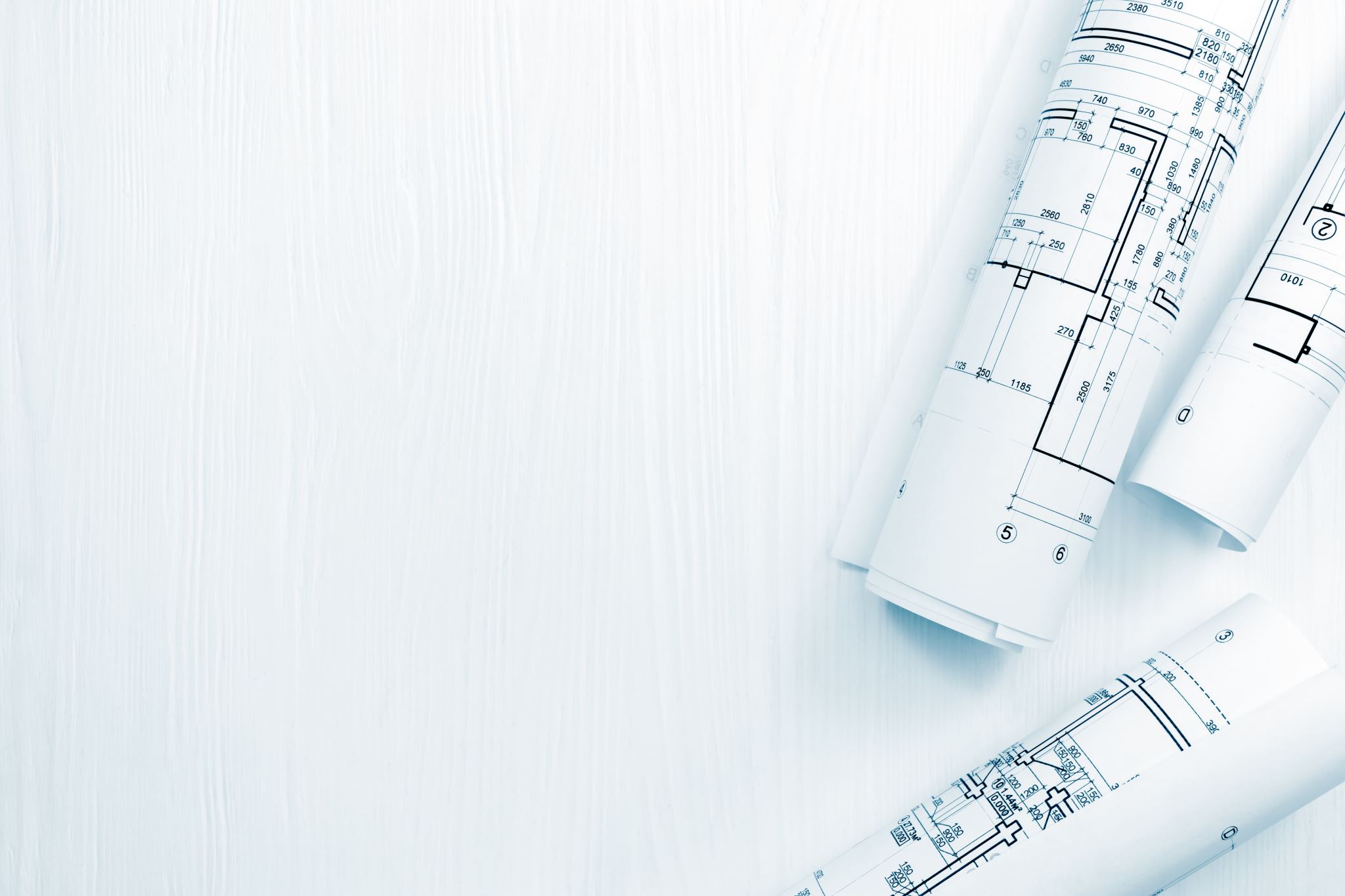 UBCA BUILDING PROJECT ACCOUNT
The Executive decided to kick off the project for our building by taking off $10 from each paid member.
 
We opened a “Savings Account” for the project with Citizens bank. The treasurer will give details .
During the pandemic , we formed up the 2 committees.
The task force is responsible for reaching out to community members who are sick ,bring them food, asses their situation and needs.
The task Force reports directly to UBCA executive and it comprises of 13 members.
The Emergence committee is composed of all Religious and community members for moral support.
The Task force has a member responsible for community members who are in prisons; Ms. Rosettee Sserwanga.
UBCA COVID-19 TASK FORCE                        ANDEMERGENCY COMMITTEE FORMATION
LAPTOPAfter our swearing in UBCA bought its first Laptop .Its in the custody of  the secretary.
ZOOM ACCOUNT UBCA  secured a zoom account for our online meetings since this the way forward during COVID-19 times
Recognition as Community Association
 An Increase in the number of community members seeking letters of support.
These letters are needed especially in courts of law  for immigration and other legal matters . 
UBCA has enjoyed a good reputation. If you need a supporting letter ,it takes a few days.
UBCA 2020 SUCCESSES Cont.
UBCA PRESENCE

 Our presence and publicity has been felt in others states .

 Other States keep asking us how we do the organization and fundraising and keep together as a community and taking notes .

 We are a perfect model as the best organized Ugandan Diaspora Association.
UBCA 2020 SUCCESSES Cont.
CHALLENGES
WAY FORWARD
WAY FORWARD Cont.
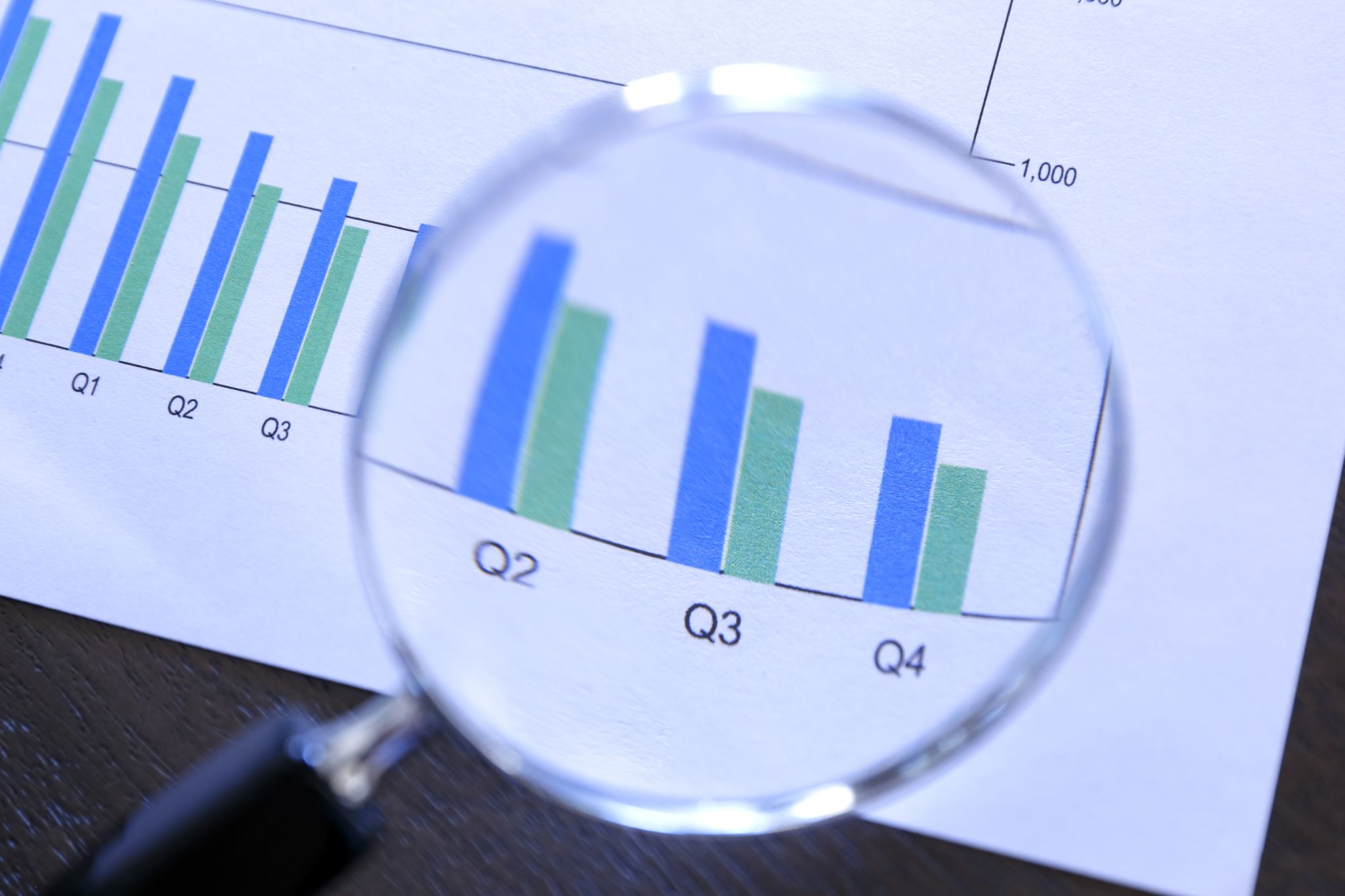 Treasurer’s Report
By  HENRY MUKASA
Where UBCA Gets Its Finances;
UBCA Annual Membership
Community Contributions & Fundraising
Community fundraised  funds used to organize the  Women's Day Celebrations 2020 .
Community contributed and  fundraised for the COVID-19 Community Outreach 
Community donated cash, food and essential household supplies,
 A total of 112 donors, mostly from the Ugandan Community in Massachusetts as well as from friends and well-wishers.
The UBCA COVID-19 Task force received a total of $8,199 in cash donations
$3,512 was handed out in cash assistance 
$1,667.00 was reimbursements
Food and essential supplies bought
Community Fundraising Cont.
Many families received food and essential household supplies .

 Many individuals who had contracted COVID-19 received an immune and energy booster juice mixture supplied by Mr. and Mrs. Ssebakka (WOPI) to help them manage their situation. 
  Hot meals were donated by  Club Rendezvous and the Waltham Islamic Society in collaboration with UMMATI Foundation, Inc.

 31 masks that were donated by Health Action for Ugandans (HAFU).
 Thanks, to the  dedicated volunteers including the efforts of members of the Taskforce Committee 

Special Thanks to of Mr. Ismail Nasser Kasirye of Pearl of Africa Store who gave up space in his store for storage of food and essential supplies.
GRANTS
Limited to Weston and Waltham Residents.
Only to Help those struggling with Rent
Grant Cont.
Used to assist with arears on utilities 

Assist with household supplies and food
 
Uses to procure some PPE
Grants  Cont.
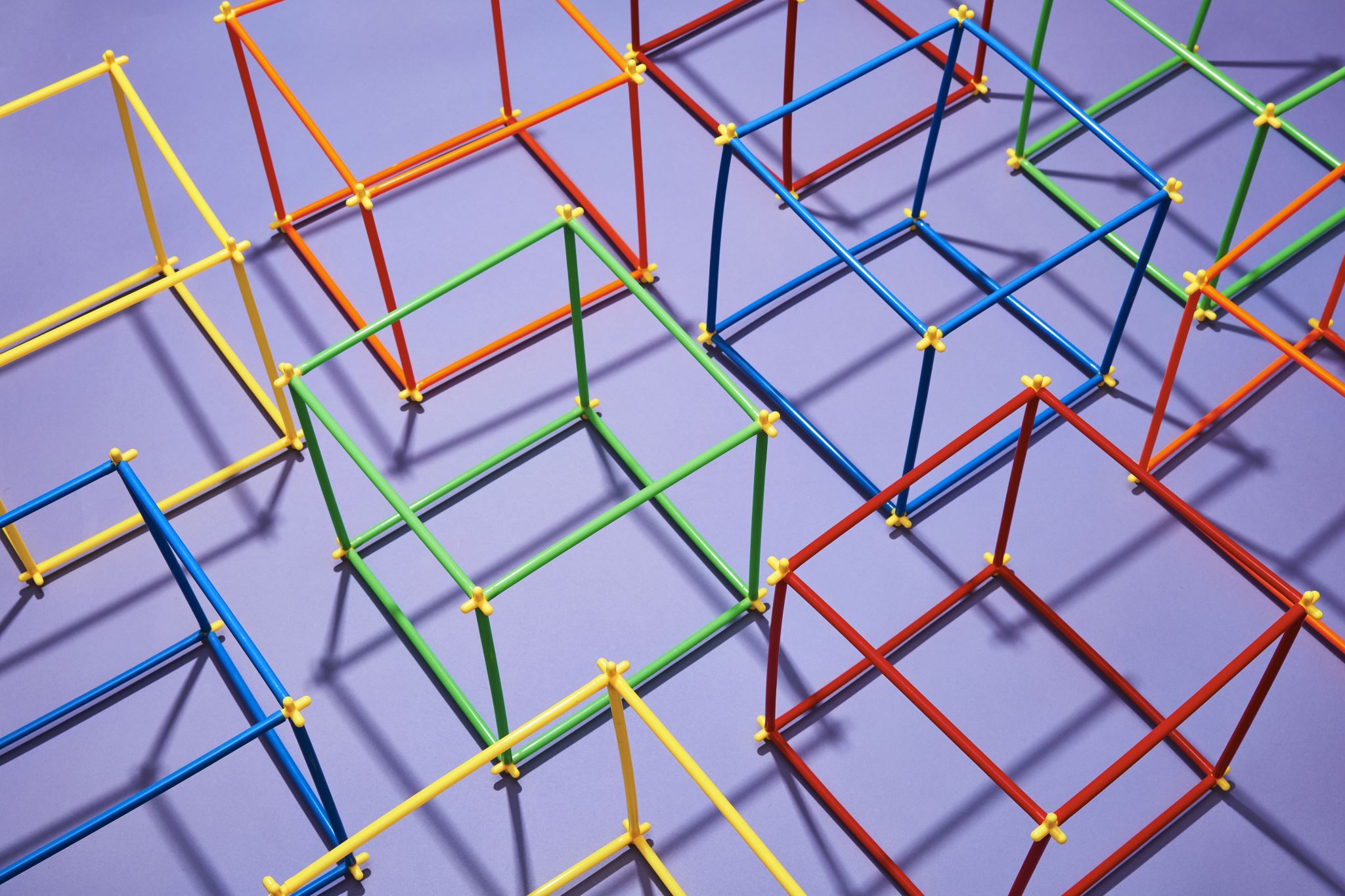 Items That UBCA Spends Money on
Community Outreach –Food,  Household supplies
  ,utility bill payments , PPEs

 Office Supplies ( Paper , Envelopes , Printer Ink )

 WEBSITE Maintenance

 Information Sharing ( Sensitization )

 Community Forums
Other Items UBCA Spends Money on Cont.
UBCA Account
Thank you . Happy Holidays
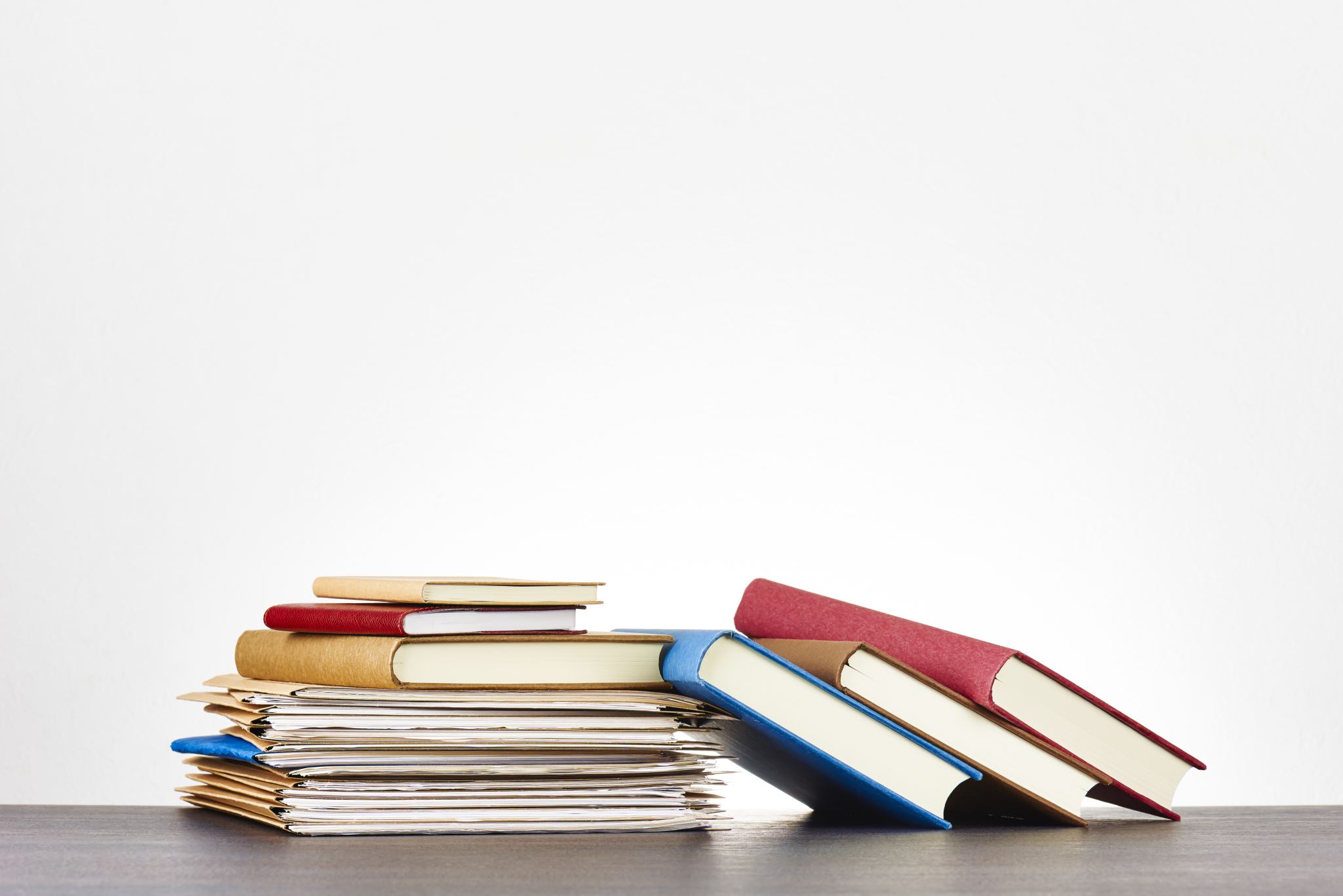 EDUCATION  REPORT
By MS. Julie Najjumba
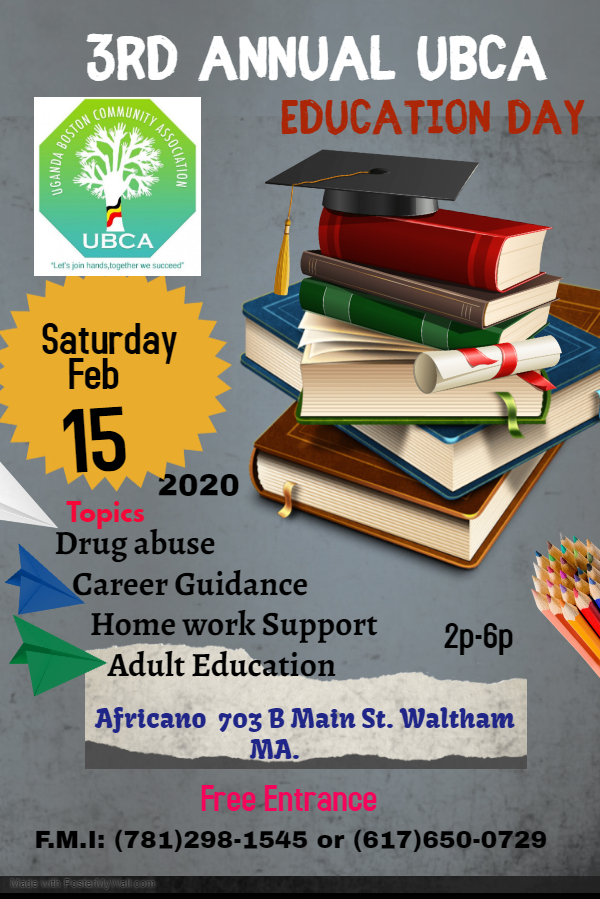 Education Forum
Education session in February 2020

Various topics covered  like drug abuse, college preparation

Various youth attended
Some Parents attended too
More From Education Department
CHALLENGES
Recommendations
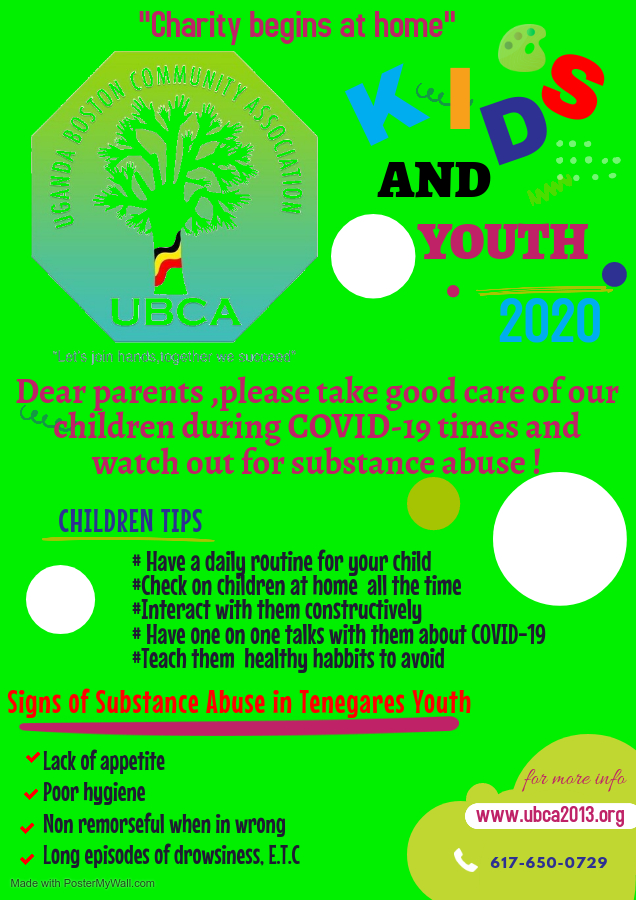 we should remind them that they need Help.

Parents Improve communication with their children  and their teachers .

Parents  should support these students because they are the leaders of tomorrow.
Thank you !
Women Affairs Report
By: Ms. Prosscovia  Nassozi
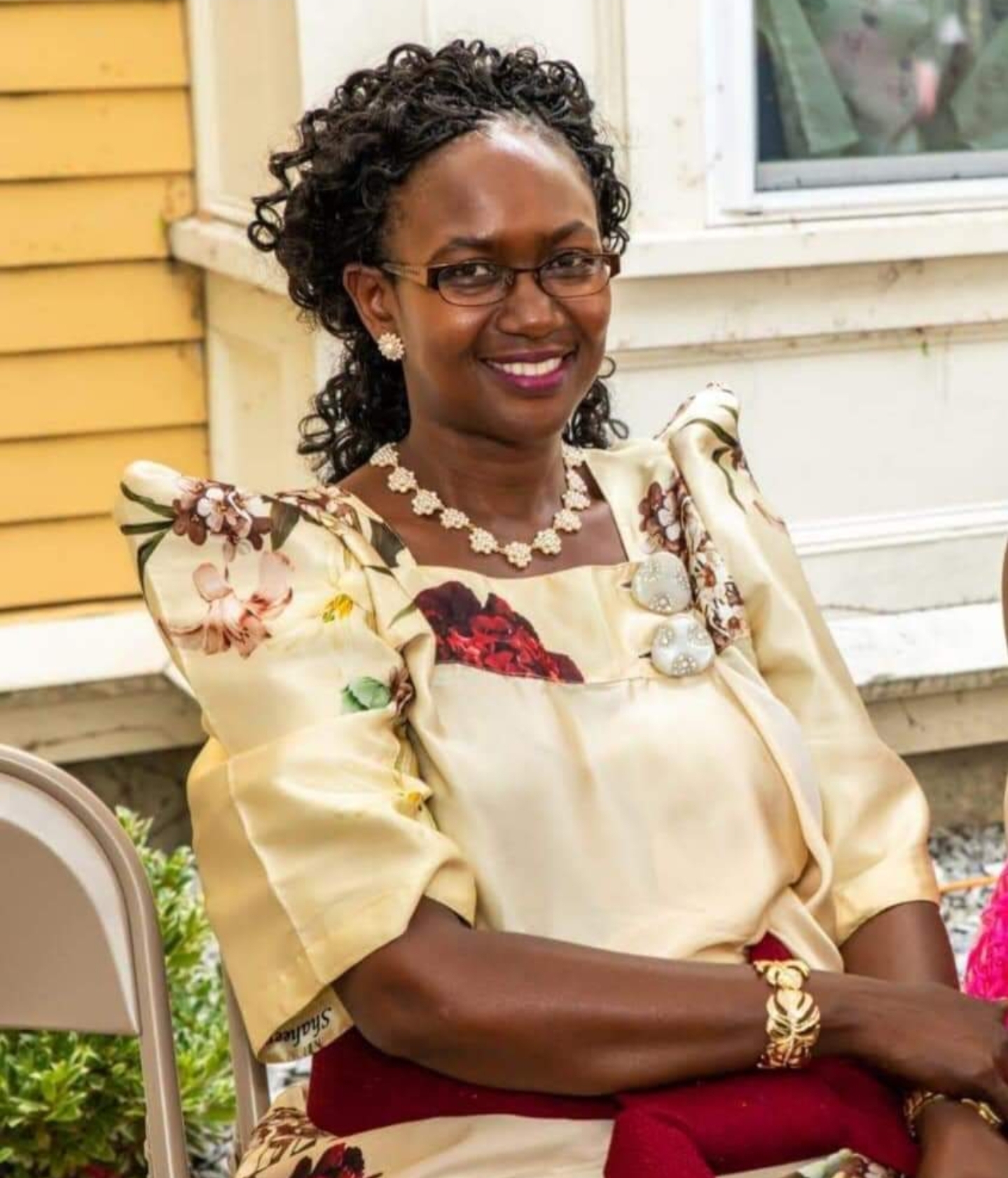 Darius Ndahiro
JOSEPH MUTYABA
Remembering Community Members, We’ve Lost in 2020
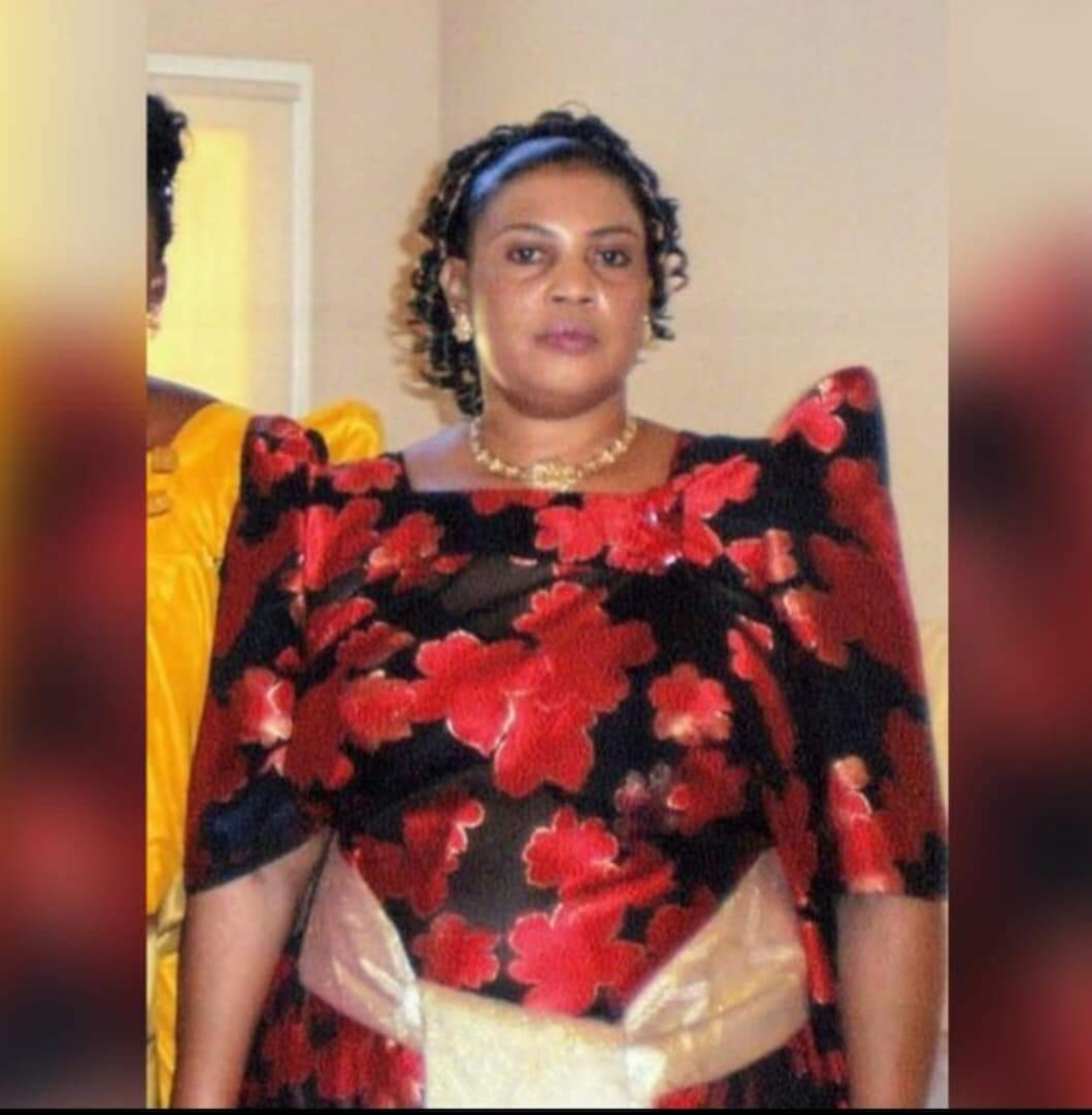 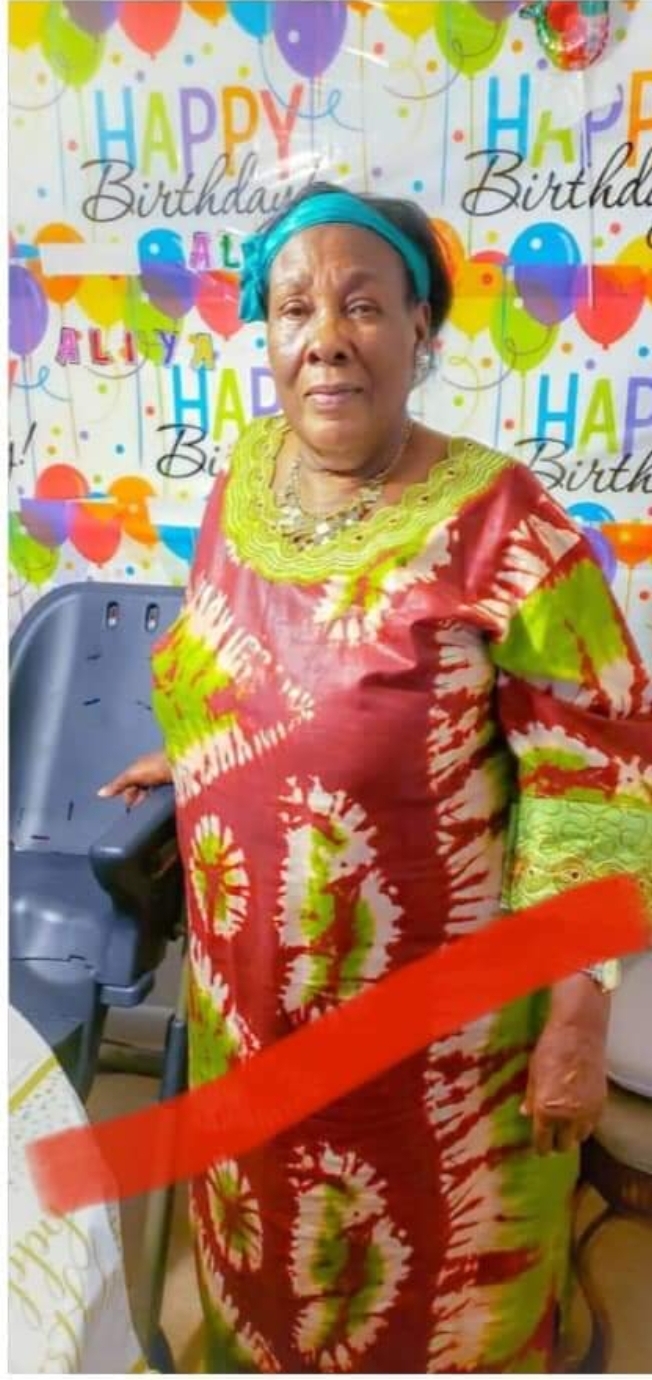 Remembering Community Members, We’ve Lost in 2020 Cont.
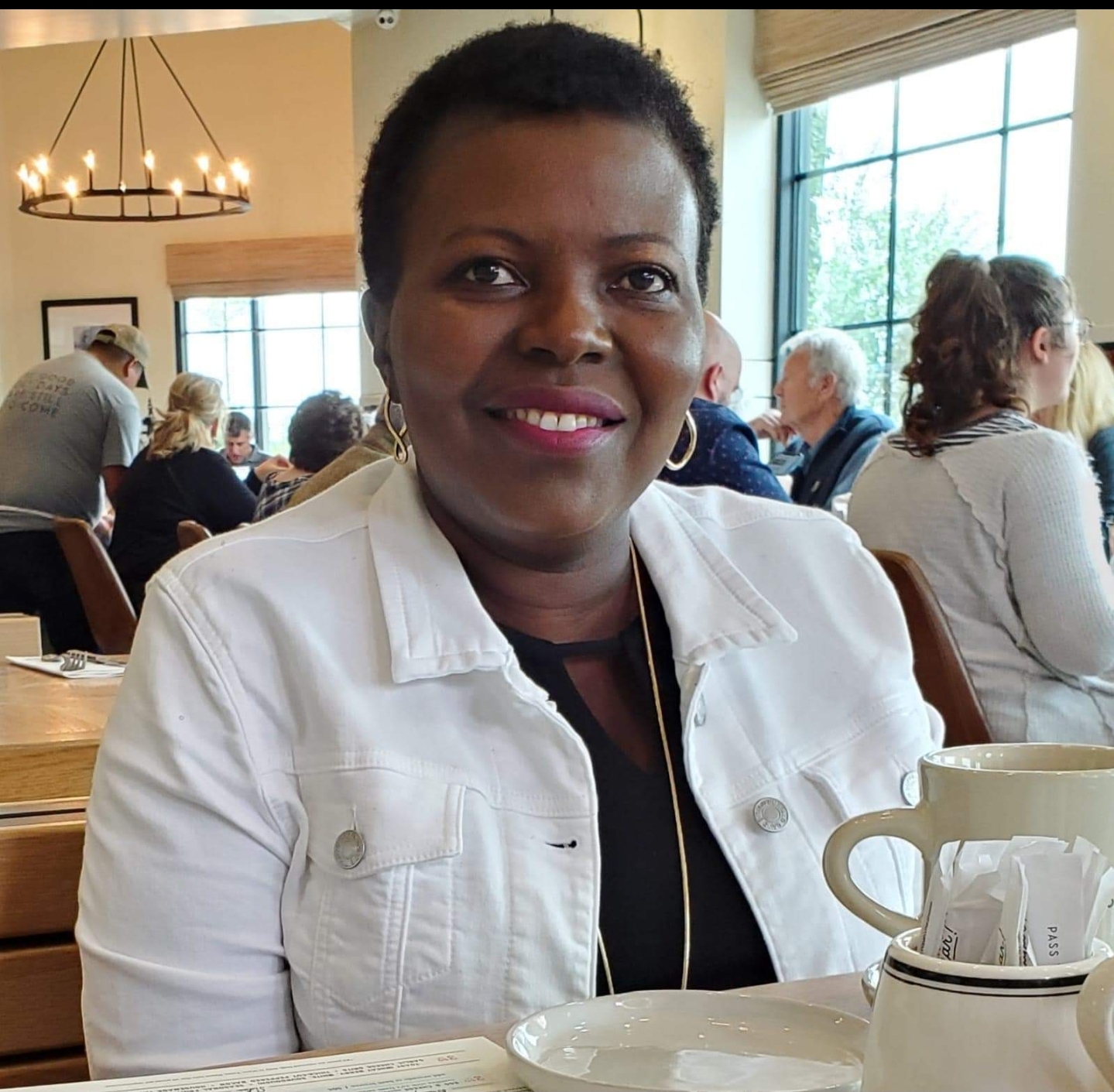 GLORIA
HARRIET ZALWANGO
Remembering Community Members, We’ve Lost in 2020 Cont.
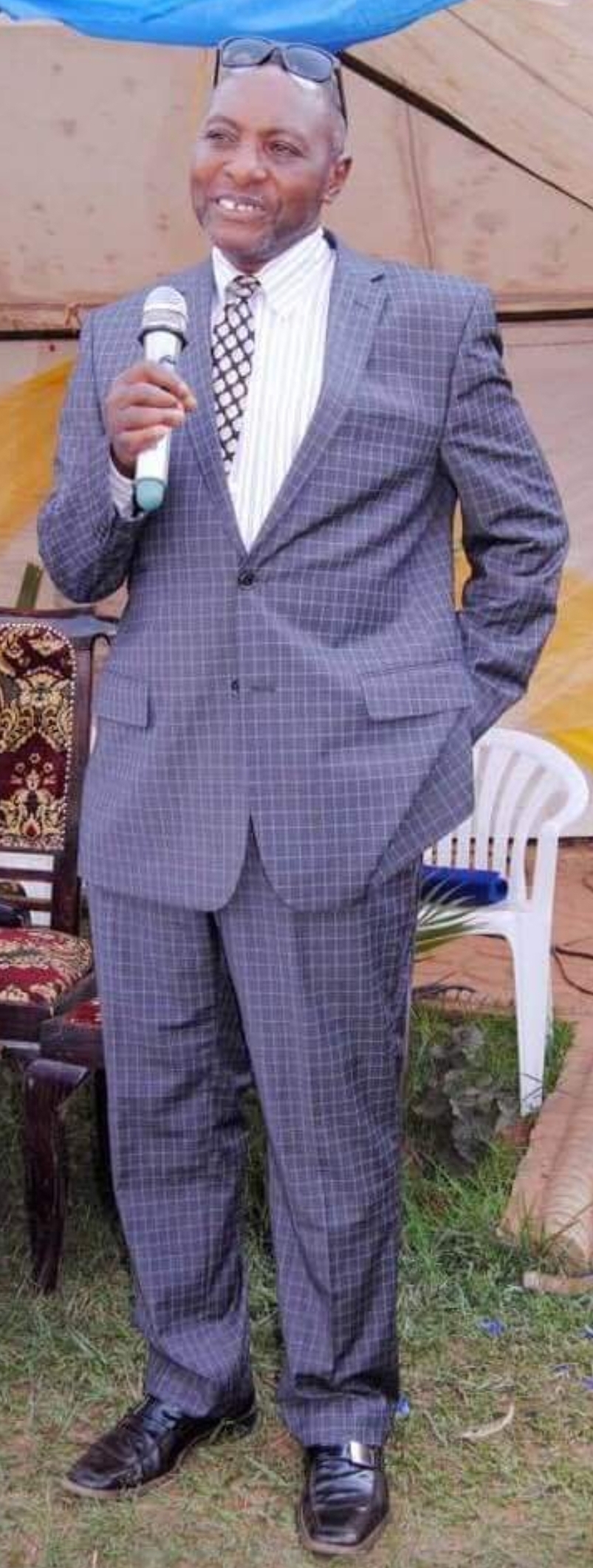 DENNIS DENHAM SSEMPEREZA
HENRY NABUGWAMU
Remembering Community Members, We’ve Lost in 2020 Cont.
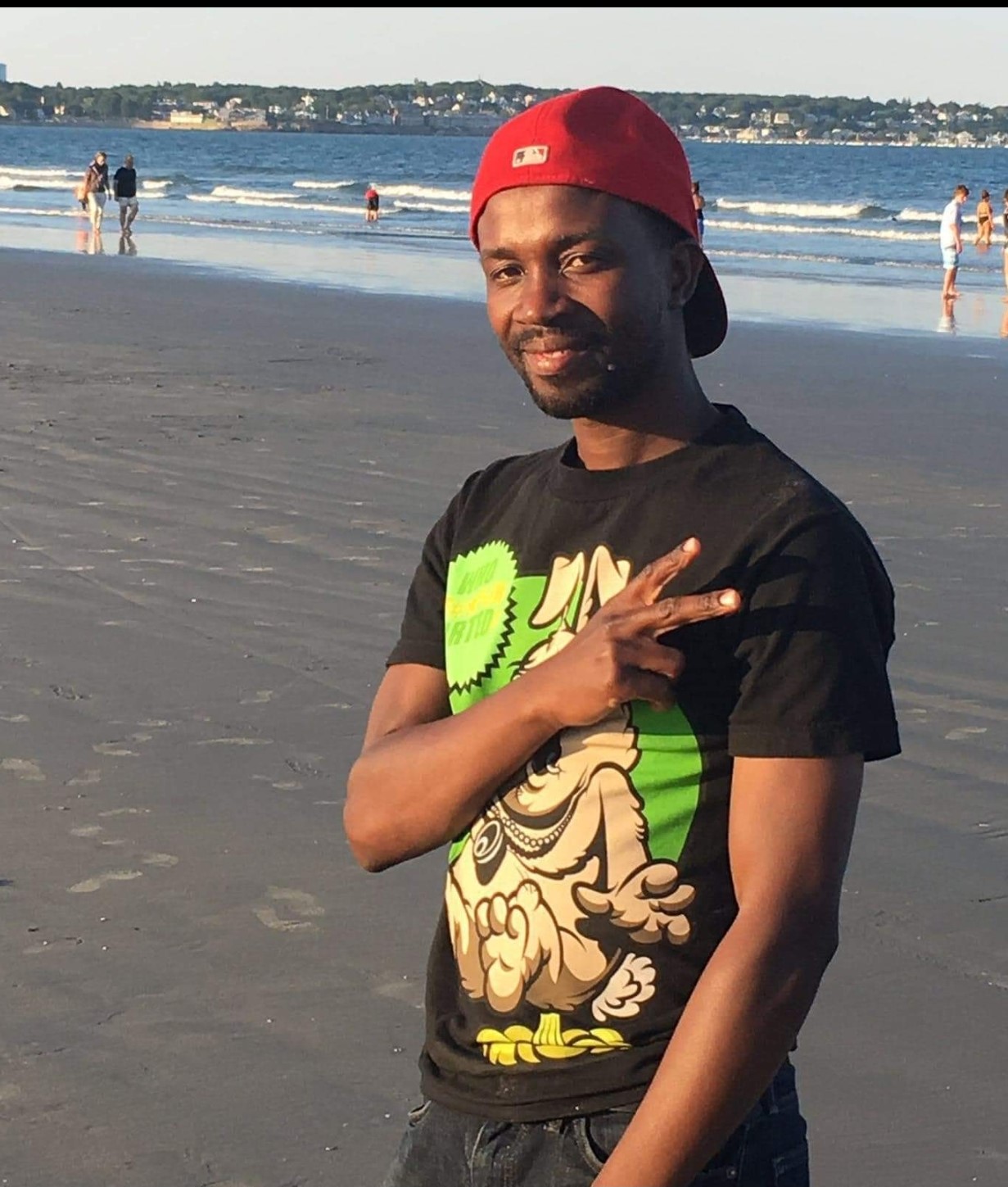 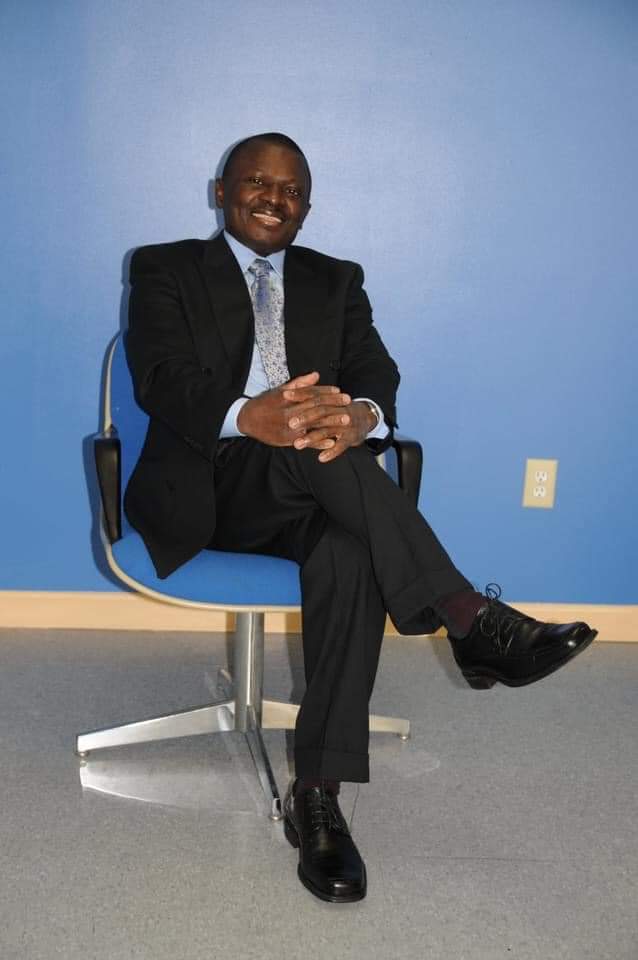 LUKOMWA NSUBUGA  GRACE
Remembering Community Members, Who passed in 2020
May their souls rest in forever perfect peace And Their memory always be a blessing .
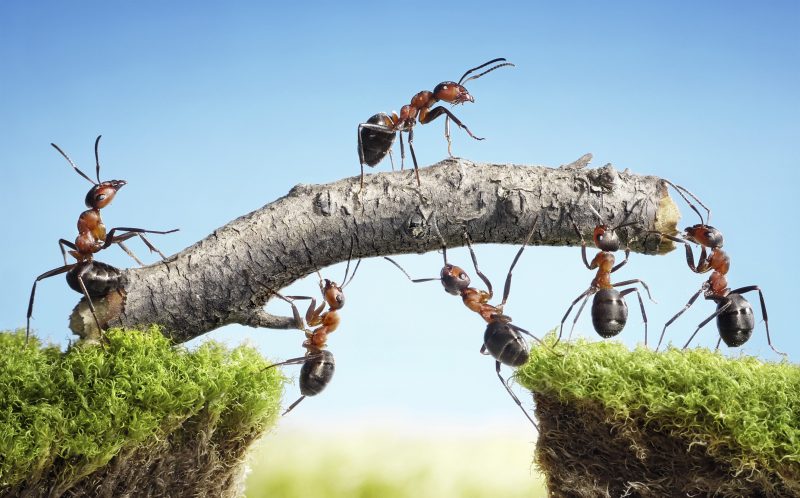 “Alone, we can do so little; together, we can do so much” – Helen Keller
Photo Source : https://www.catersnews.com
Address : 57 Washington Street Apt.4 Medford MA 02155

Website : www.ubca2013.org

Email: info@ubca2013.org

General Line : 617-650-0729

UBCA Helpline:   508-468-1406